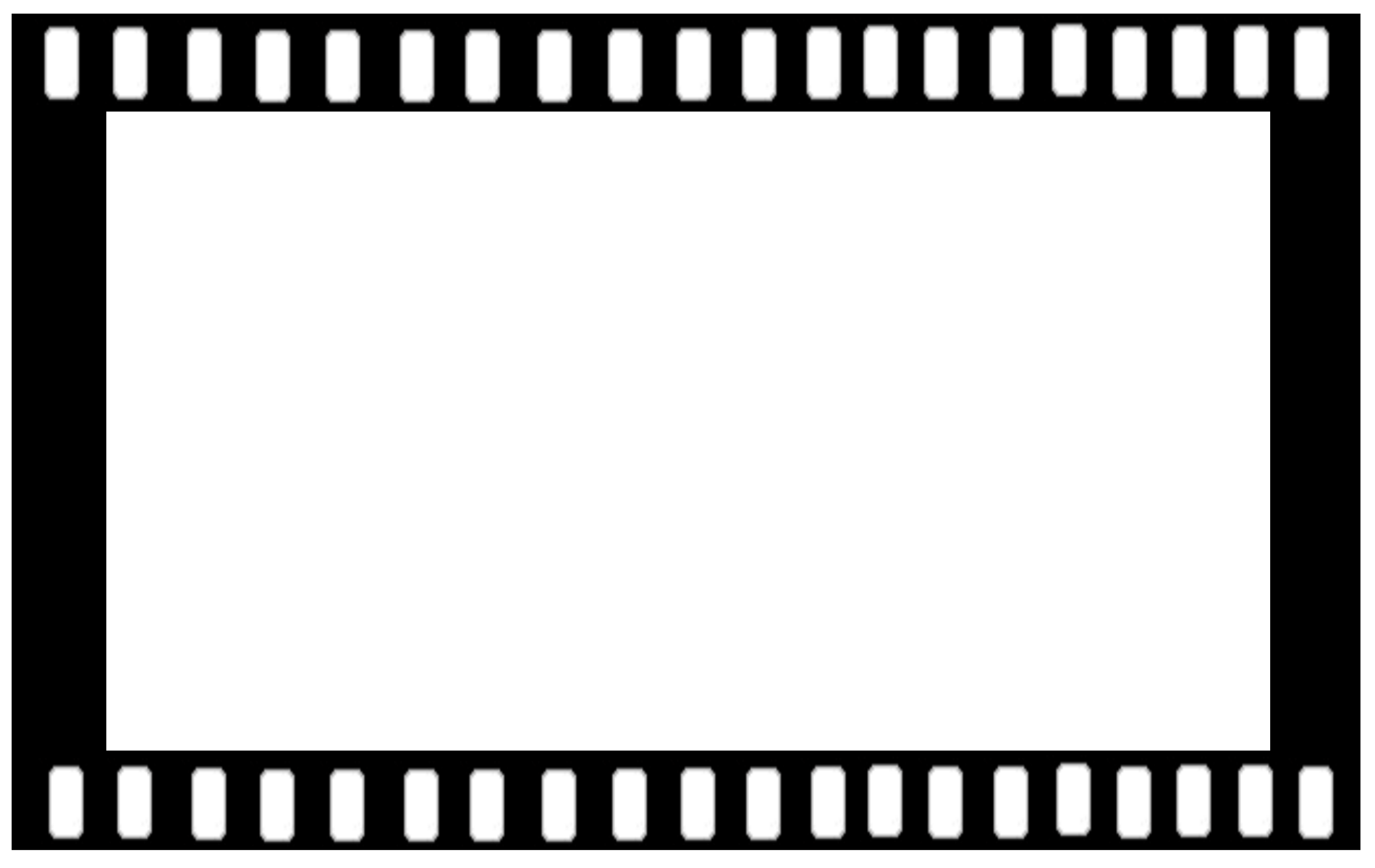 ОТ ФИЛЬМОСКОПА ДО 
ИНТЕРАКТИВНОЙ 
ДОСКИ
Ремезова
 Ирина Вячеславовна
Воспитатель
МДОУ д/с №17 «ИСКОРКА»
г.Южноуральск
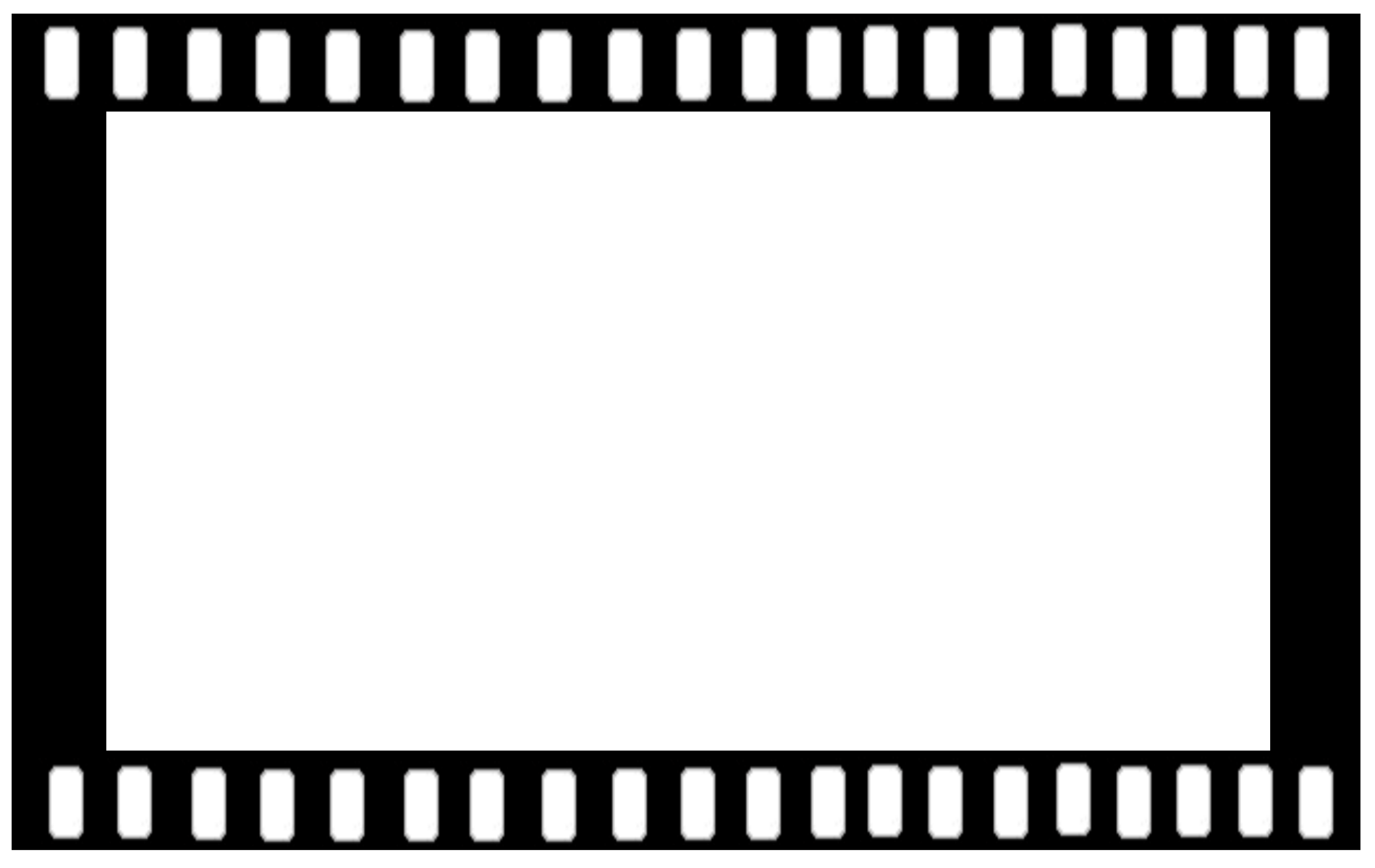 ФИЛЬМОСКОП - ДИАПРОЕКТОР
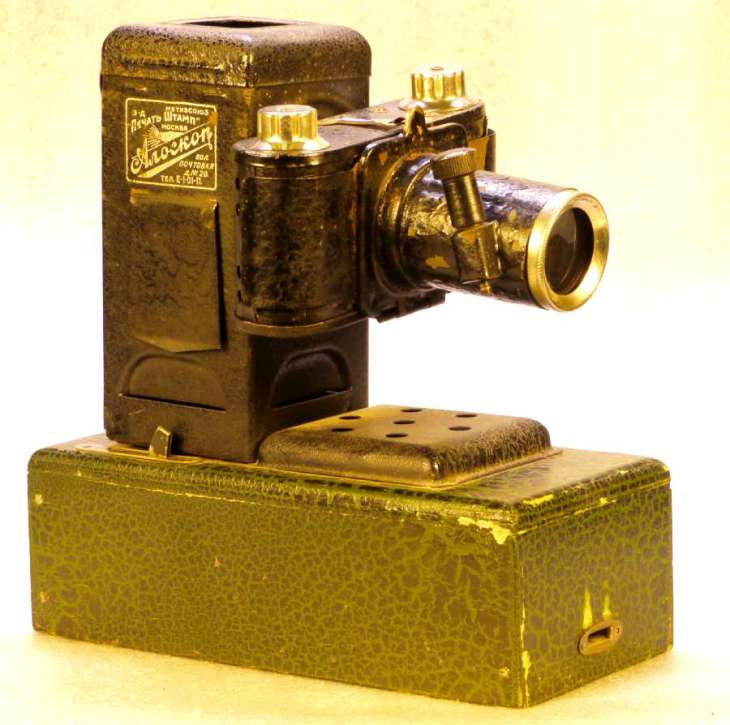 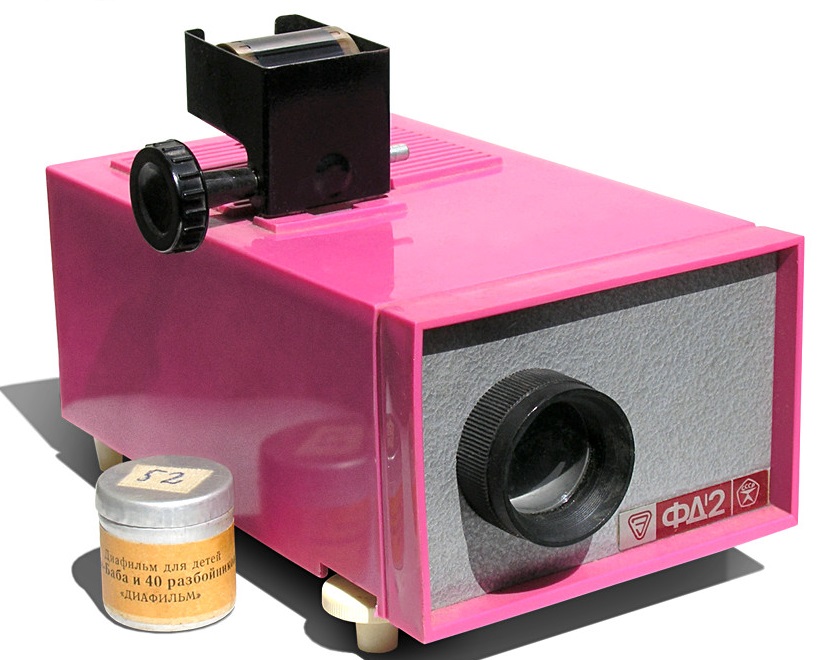 Фильмоскоп, фильмопроектор (проекционный фонарь) - проекционный аппарат для проецирования диафильма на внешний белый экран.
Диапроектор (слайдпроектор) - аппарат для проекции на экран прозрачных оригиналов.
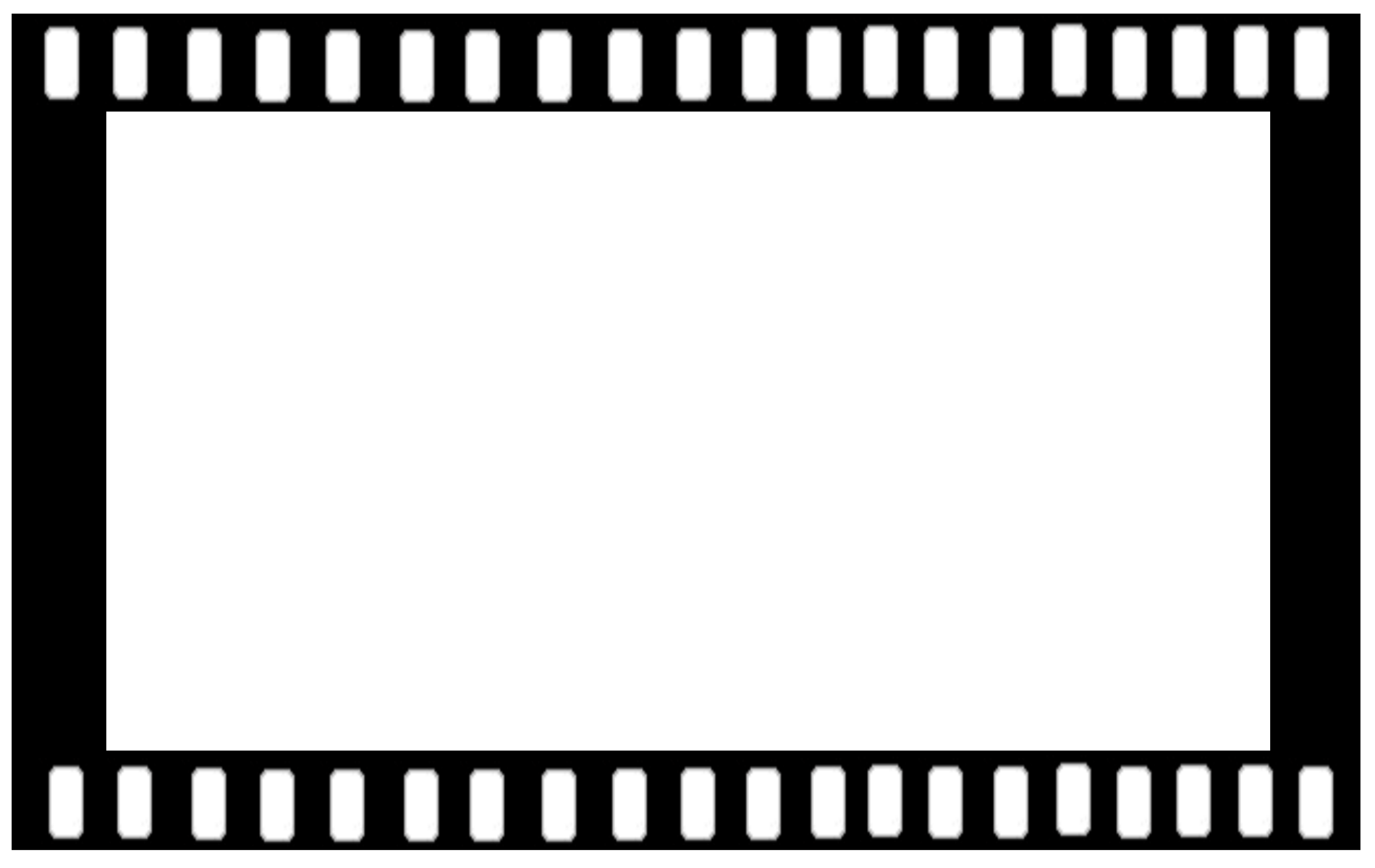 КИНОАППАРАТ
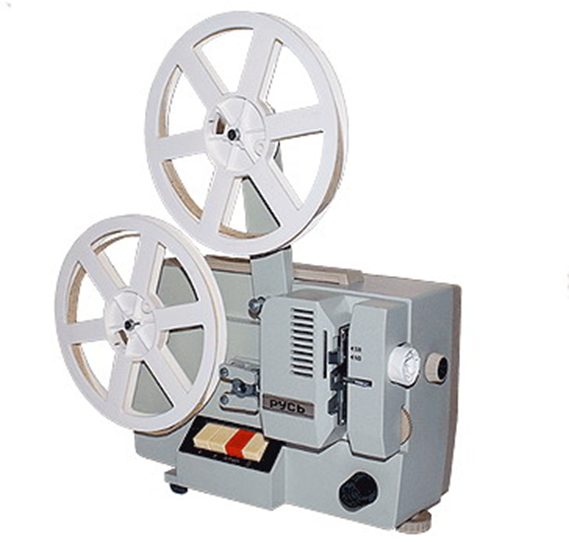 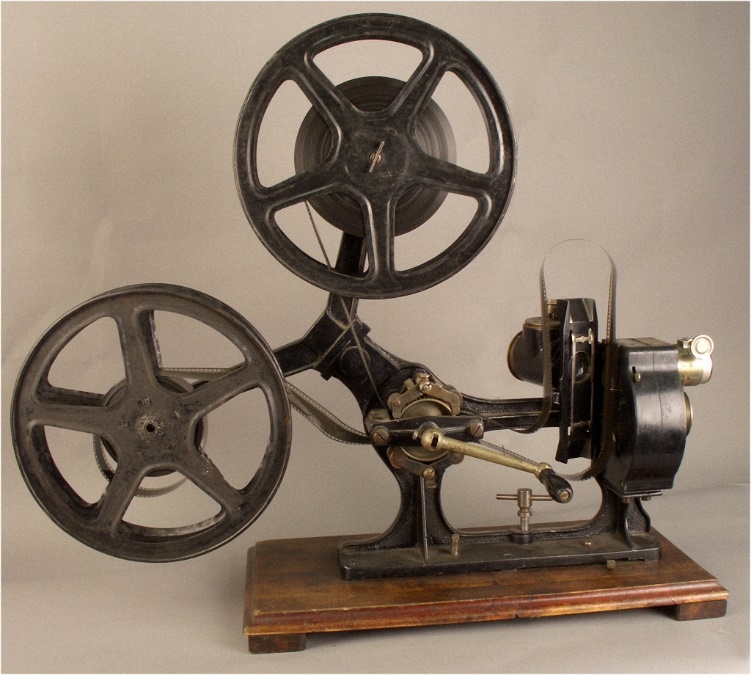 В 1893 году был создан первый киноаппарат украинским 
  изобретателем Иосифом Тимченко
 Аппарат для киносъёмок или для показа кинофильмов.
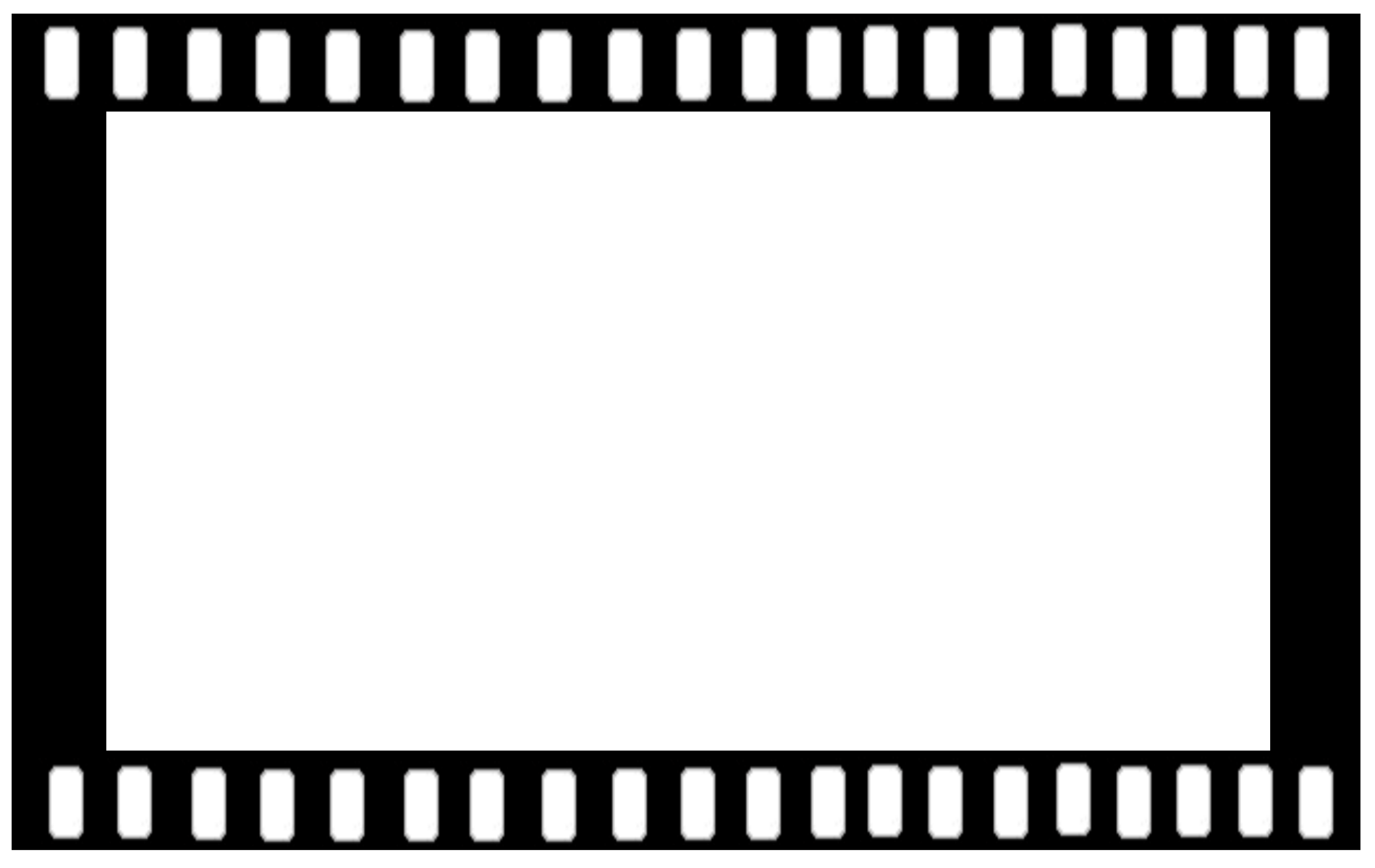 ГРАФОПРОЕКТОР
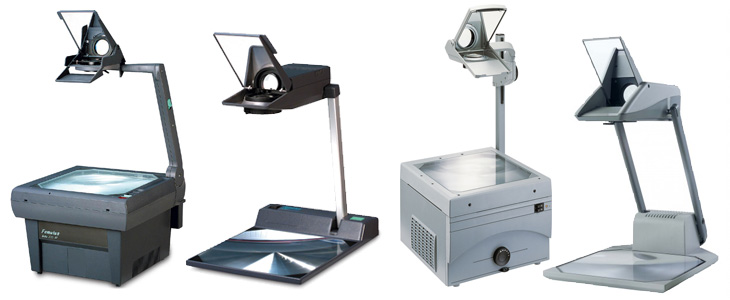 Графопрое́ктор —оптический переносный или стационарный прибор, осуществляющий на отражающий экран проекцию текста, графических изображений, рисунков плоских моделей, выполненных на транспарантах. Благодаря удобству широко использовался в учебных заведениях.
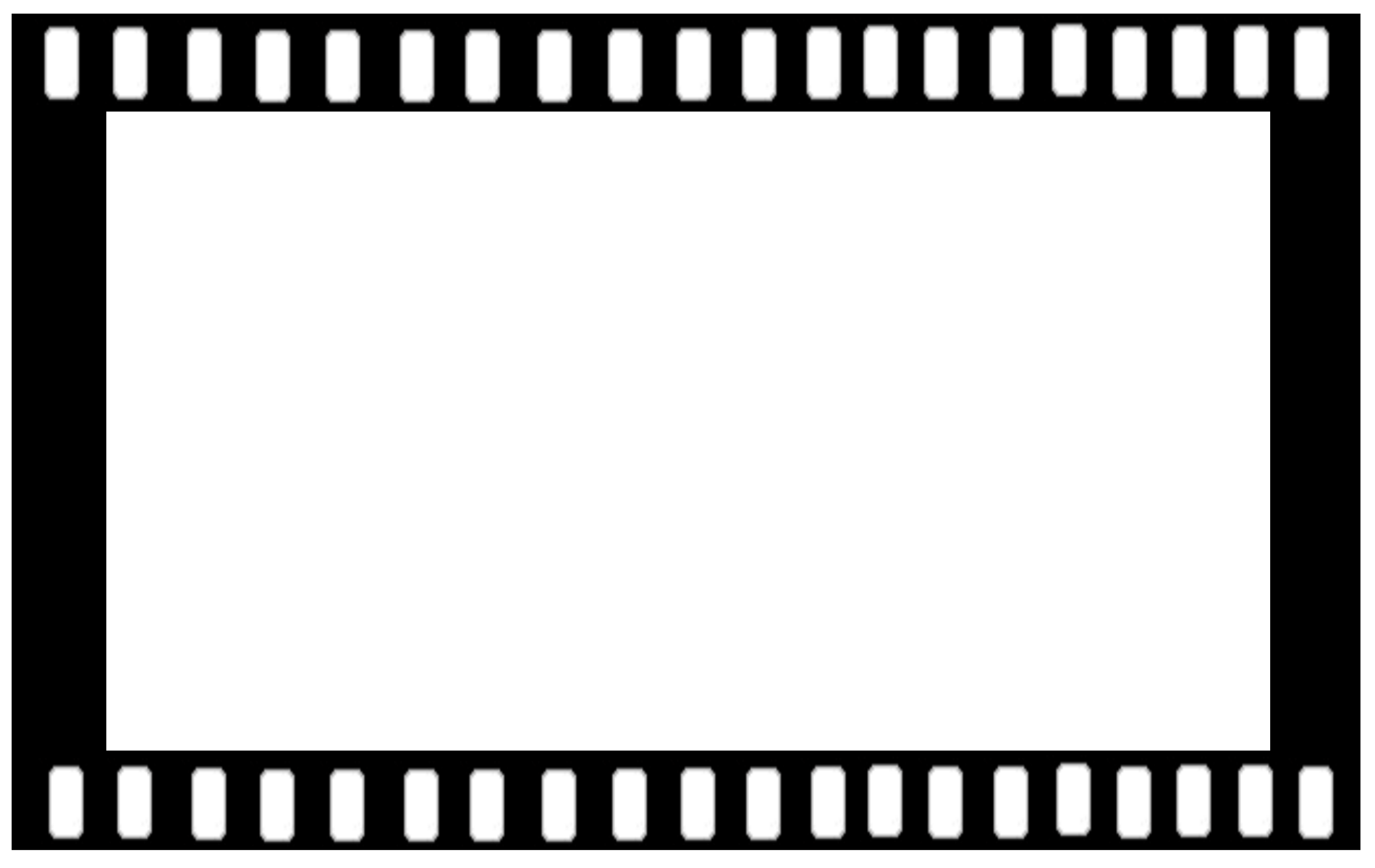 ТЕЛЕВИЗОР      ВИДЕОМАГНИТОФОН
Видеомагнитофо́н- это устройство для записи телевизионного изображения и звука на магнитную ленту и их последующего воспроизведения.
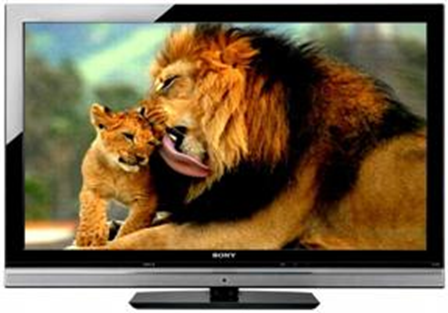 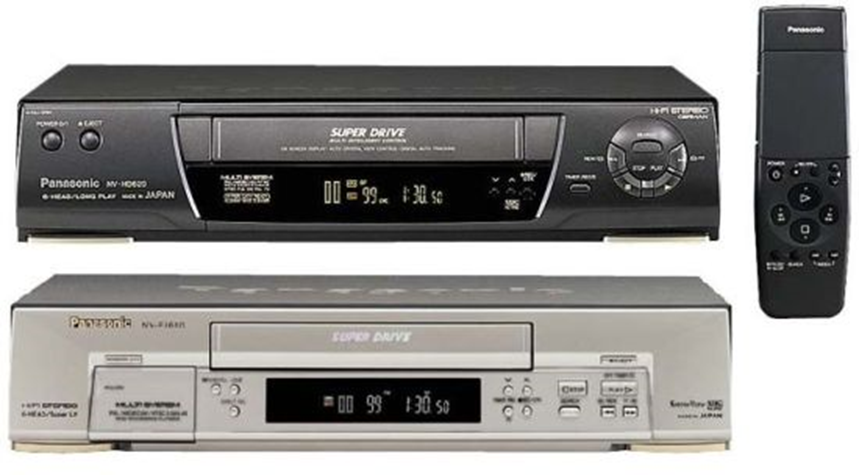 Телевизор - это техническое средство для приема и демонстрации изображения и звука, передаваемых по беспроводным каналам.
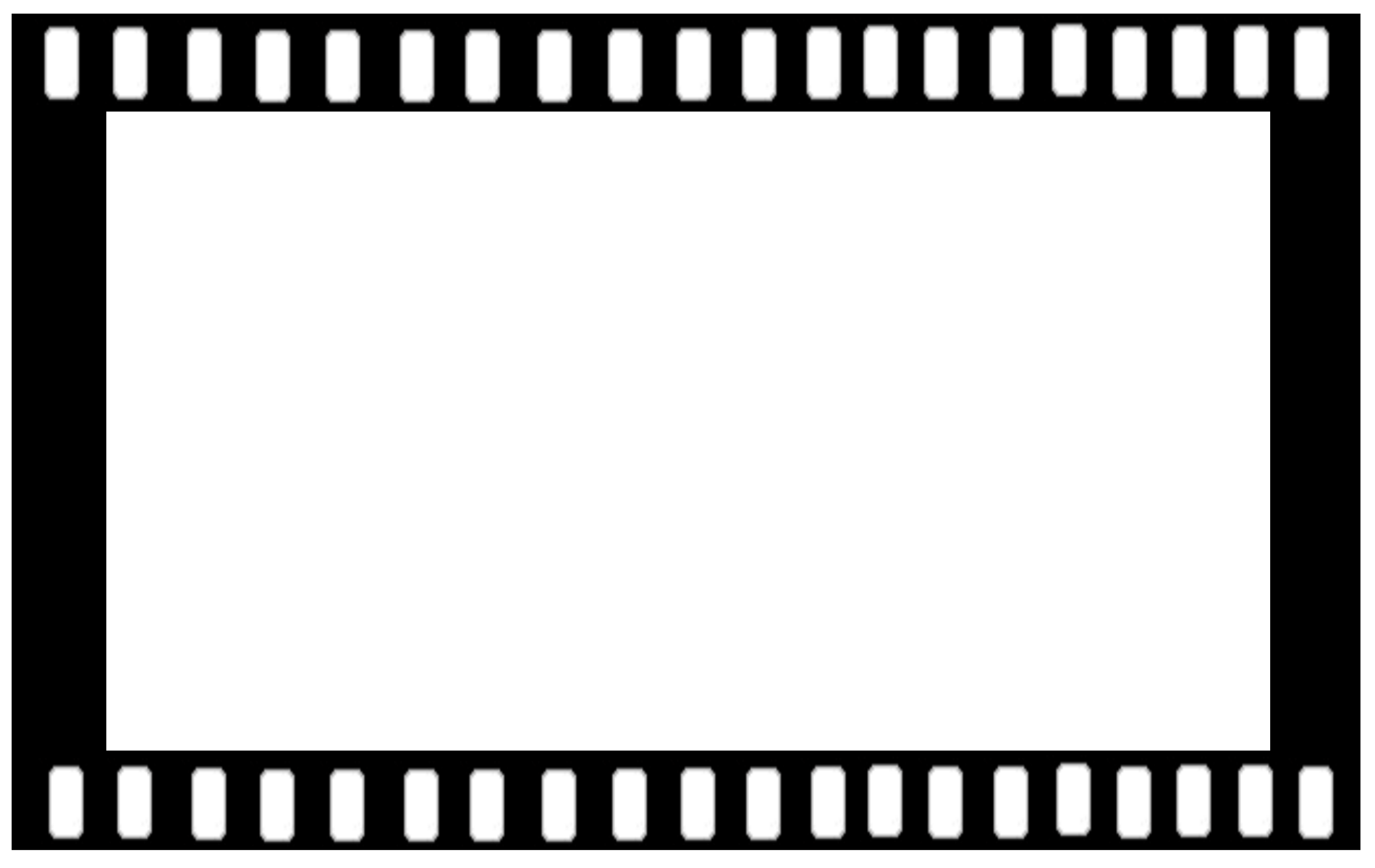 МУЛЬТИМЕДИА ПРОЕКТОР 
                     КОМПЬЮТЕР
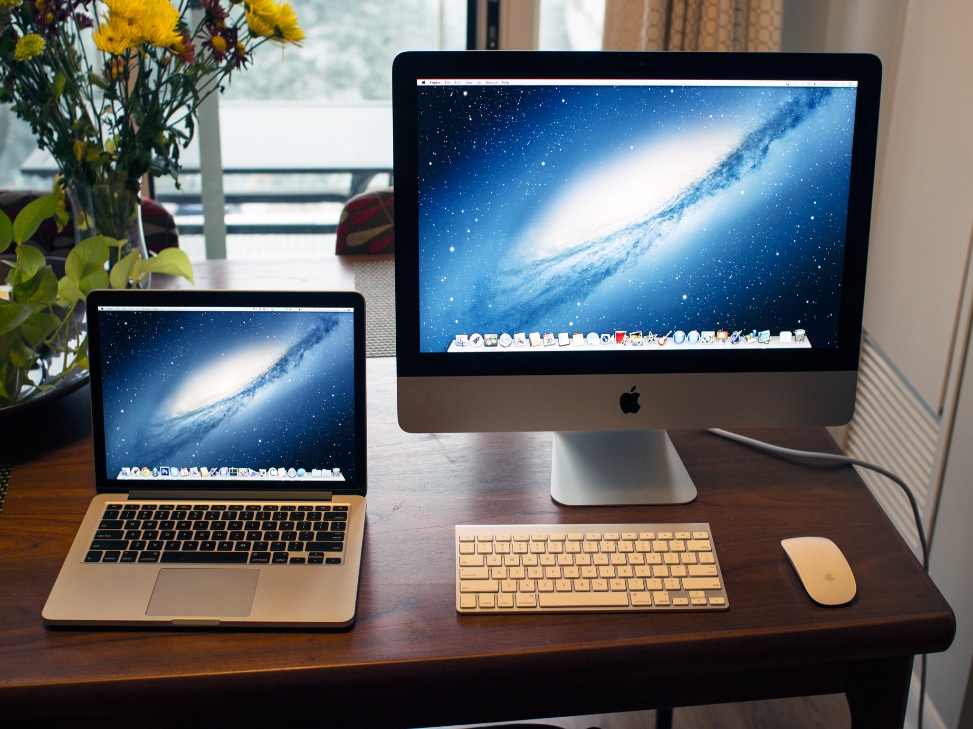 Мультимедиа-проекторы (видеопроекторы) - это современное средство отображения видеоинформации. Мультимедиа-проекторы незаменимы во многих учебных заведениях.
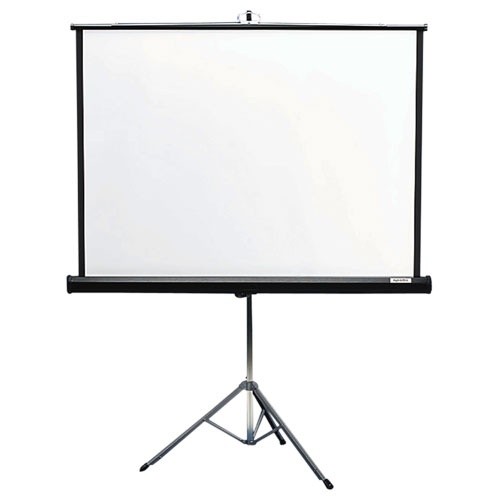 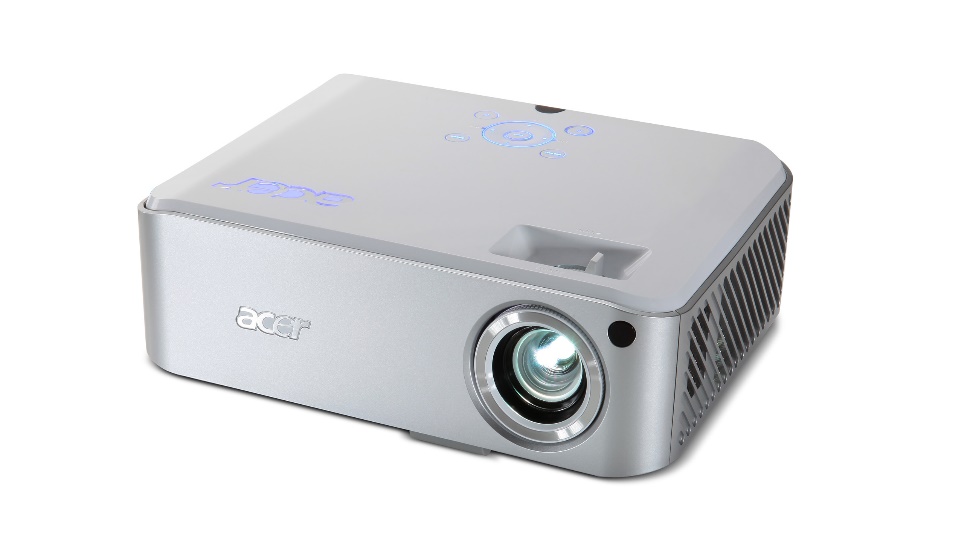 Компьютер (англ. computer, МФА: «вычислитель») устройство или система, способное выполнять заданную чётко определённую изменяемую последовательность операций.
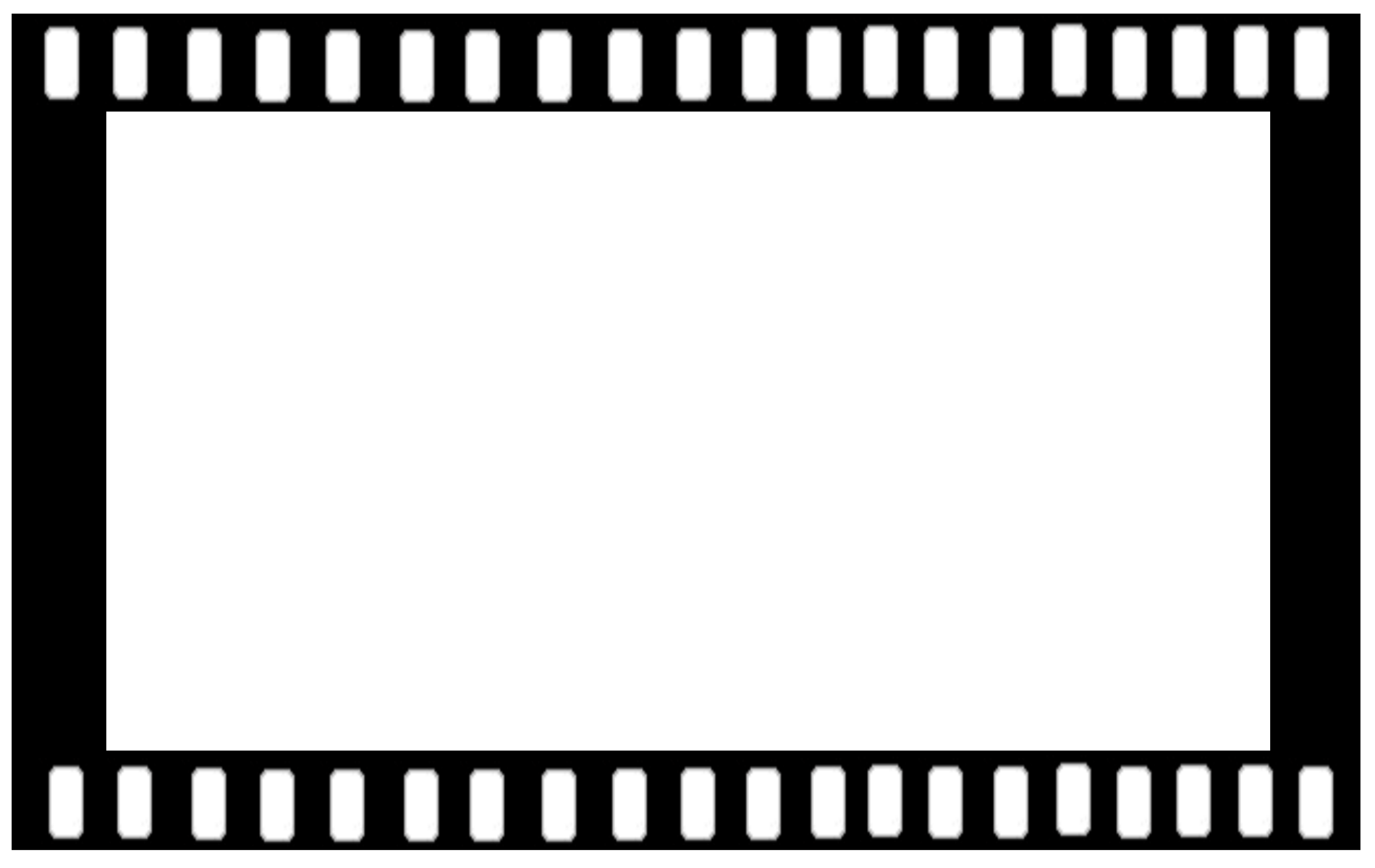 интерактивная доска
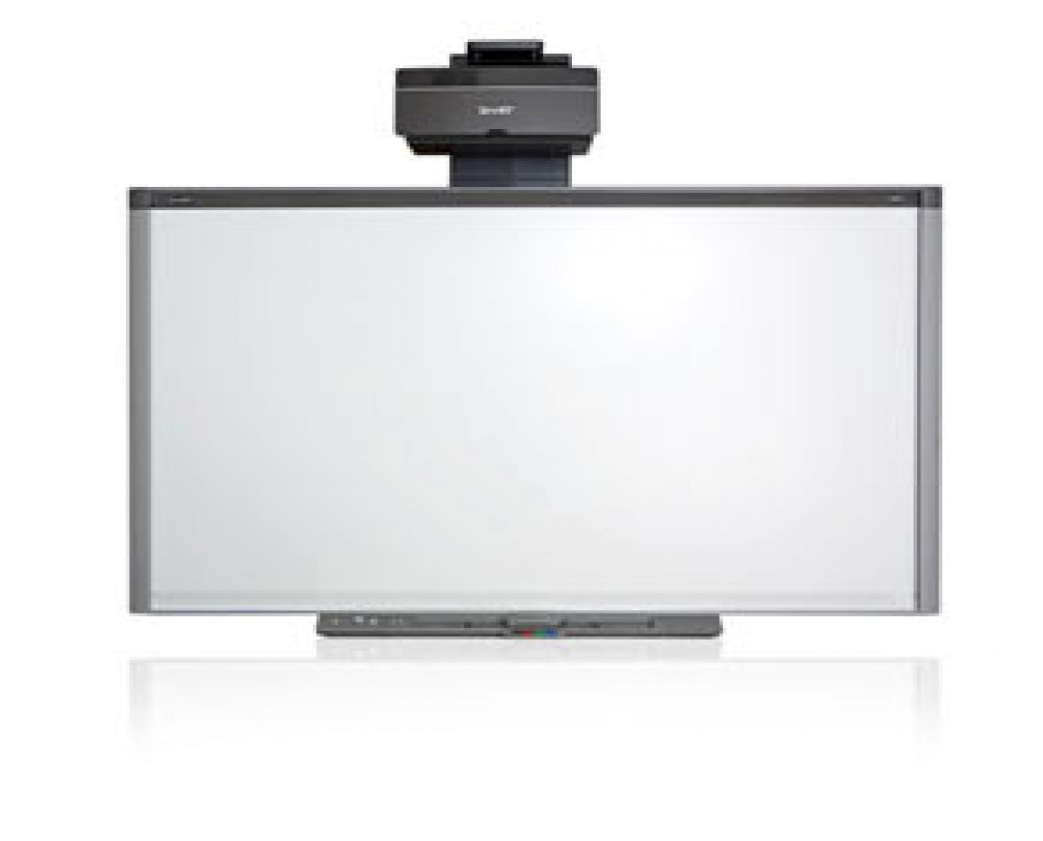 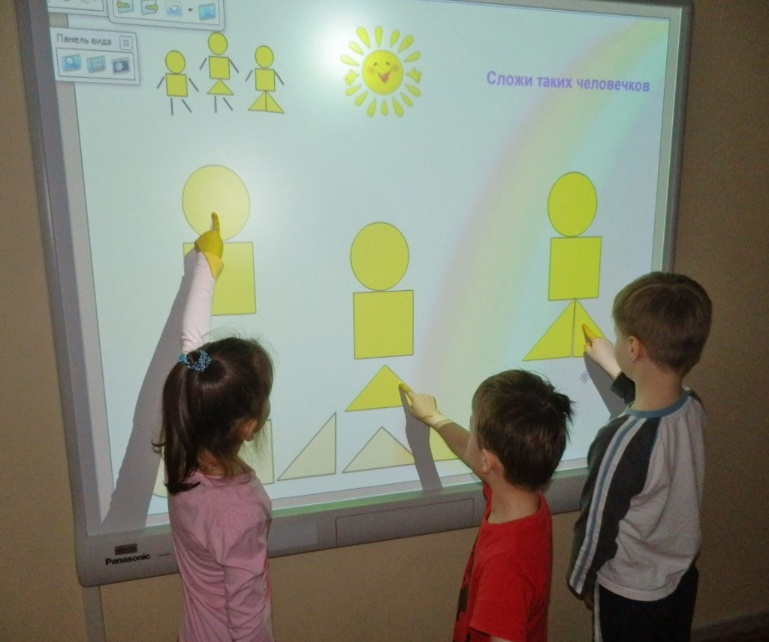 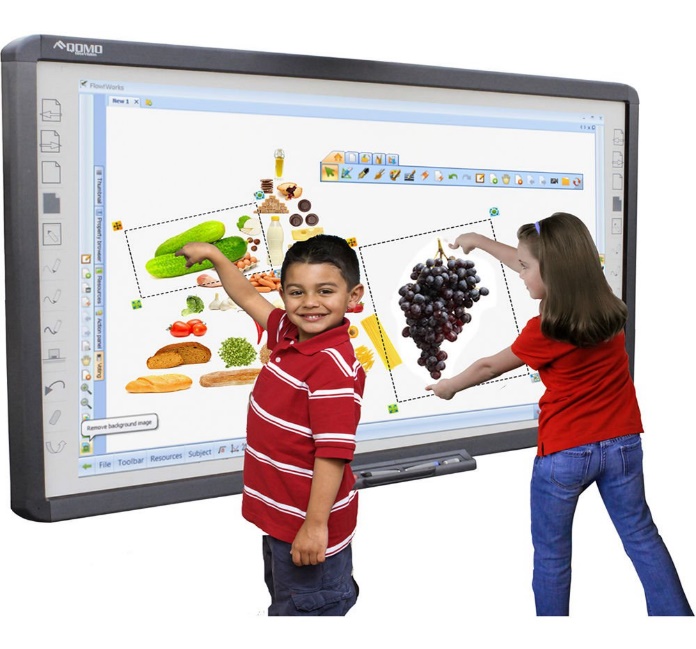 Интерактивная доска (англ. interactive whiteboard), представляет собой большой сенсорный экран, работающий как часть системы, в которую также входят компьютер и проектор.